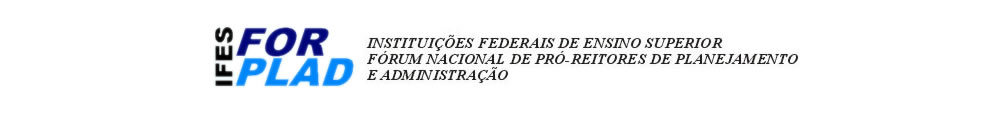 Comissão de Planejamento e Avaliação – Proposta de Trabalho do GT Pesquisa de Indicadores de Gestão das Ifes
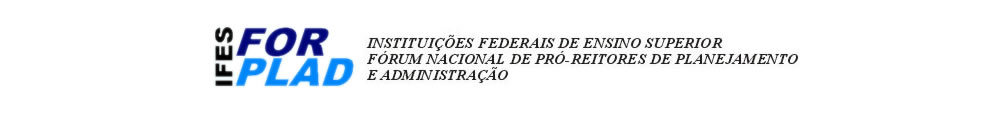 EquipeResponsável: Raquel Borges (UFPA);Participantes: Marco Antônio (UFSC), Beth (UFMT), Vicente, Valdomiro (UFRRJ),  Marize (UFMS) e José Márcio (UFF);
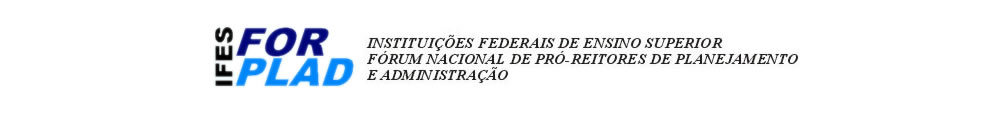 Proposta1. Atualização do Caderno de Indicadores FORPLAD 2002 Indicadores GeraisGraduaçãoPós-GraduaçãoPesquisaExtensãoAcervo BibliográficoCorpo de servidoresHospital Universitário
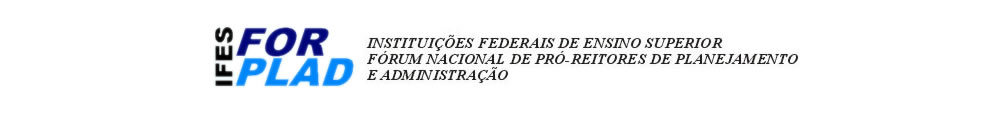 Referências para atualização1- Indicadores de Desempenho da UFPA, disponível em http://www.proplan.ufpa.br/doc/Indicadores_de_Desempenho.pdf que contém:- contexto atual das IFES e da importância de se adotar medidas voltadas para a modernização nos sistemas de gestão destas. - Conceituação de indicadores de desempenho seguida de suas principais características, tipos, mitos e limitações na sua utilização; -- Passo a passo para a criação de novos indicadores para além de boas práticas ao utilizá-los.- Ficha dos 34 indicadores do Painel de Desempenho do PDI 2011-2015 2 – Ranking Universitário da Folha (RUF), disponível http://arte.folha.uol.com.br/cotidiano/2013/09/09/entenda_o_ruf/metodologia_completa.pdf  considera indicadores nas áreas de Ensino, Pesquisa, Internacionalização, Inovação e Inserção no mercado de  trabalho3 – Indicadores dos SINAES, disponível em http://portal.inep.gov.br/educacao-superior/indicadores (ENADE, CPC e IGC e subindicadores)
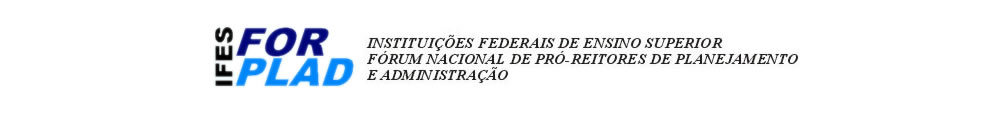 Referências para atualização 4- Indicadores da Matriz OCC, definidos no Decreto 7.233/2010 e na Portaria  651/2013 disponível em http://forplad.andifes.org.br/sites/default/files/Portaria%20n%C2%BA%20651%20-%20Matriz%20OCC.pdf  :- O número de matrículas e a quantidade de alunos ingressantes e concluintes na graduação e na pós-graduação em cada período (OK – Aluno Equivalente);- a oferta de cursos de graduação e pós-graduação em diferentes áreas do conhecimento (Não);- a produção institucionalizada de conhecimento científico, tecnológico, cultural e artístico, reconhecida nacional ou internacionalmente (Não);- o número de registro e comercialização de patentes (Não);- a relação entre o número de alunos e o número de docentes na graduação e na pós-graduação (OK – RAP);- os resultados da avaliação pelo Sistema Nacional de Avaliação da Educação Superior - SINAES, instituído pela Lei no 10.861, de 14 de abril de 2004 (OK – ENADE, CC);- a existência de programas de mestrado e doutorado, bem como respectivos resultados da avaliação pela Fundação Coordenação de Aperfeiçoamento de Pessoal de Nível Superior – CAPES (OK – Conceito CAPES)
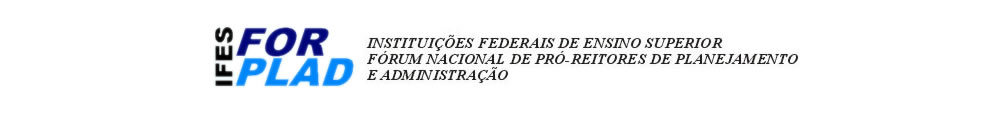 Referências para atualização 5- Indicadores TCU: são 12 indicadores descritos em Orientação para Cálculo de indicadores de Gestão, disponível em (Simec – Rede Federal) 6- Plano Nacional de Educação  –PNE 2011-2020, Plano Plurianual PPA e REUNI
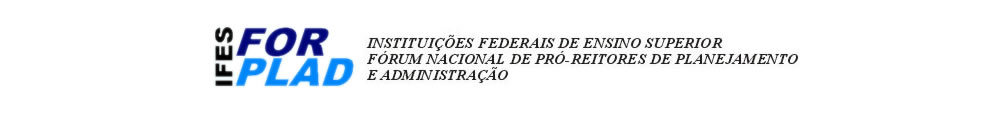 -Divisão do trabalho por área:- Indicadores Gerais;- Ensino (Graduação e Pós-Graduação);- Pesquisa;- Extensão;-Gestão de Pessoas;- Acervo Bibliográfico;- Internacionalização;- Inovação;- Inserção no Mercado de Trabalho
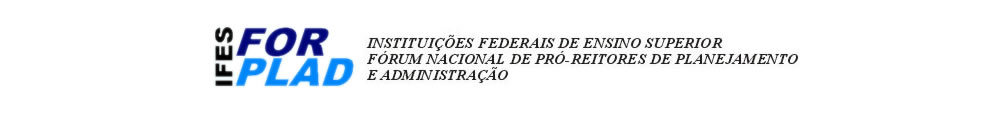 -